Welcome lecture
By: israa sabri
Programming and Problem Solving
Course subject: Programming and Problem Solving
Theoretical      2 hours (Sunday)
             2 hours(Tuesday)
Practical ( electronic lab.) : 3 hours (Saturday)
Total mark: Theoretical mark+ Practical mark+ quizzes+ interaction  in a lecture + doing the assignments .
computer engineering vs computer science
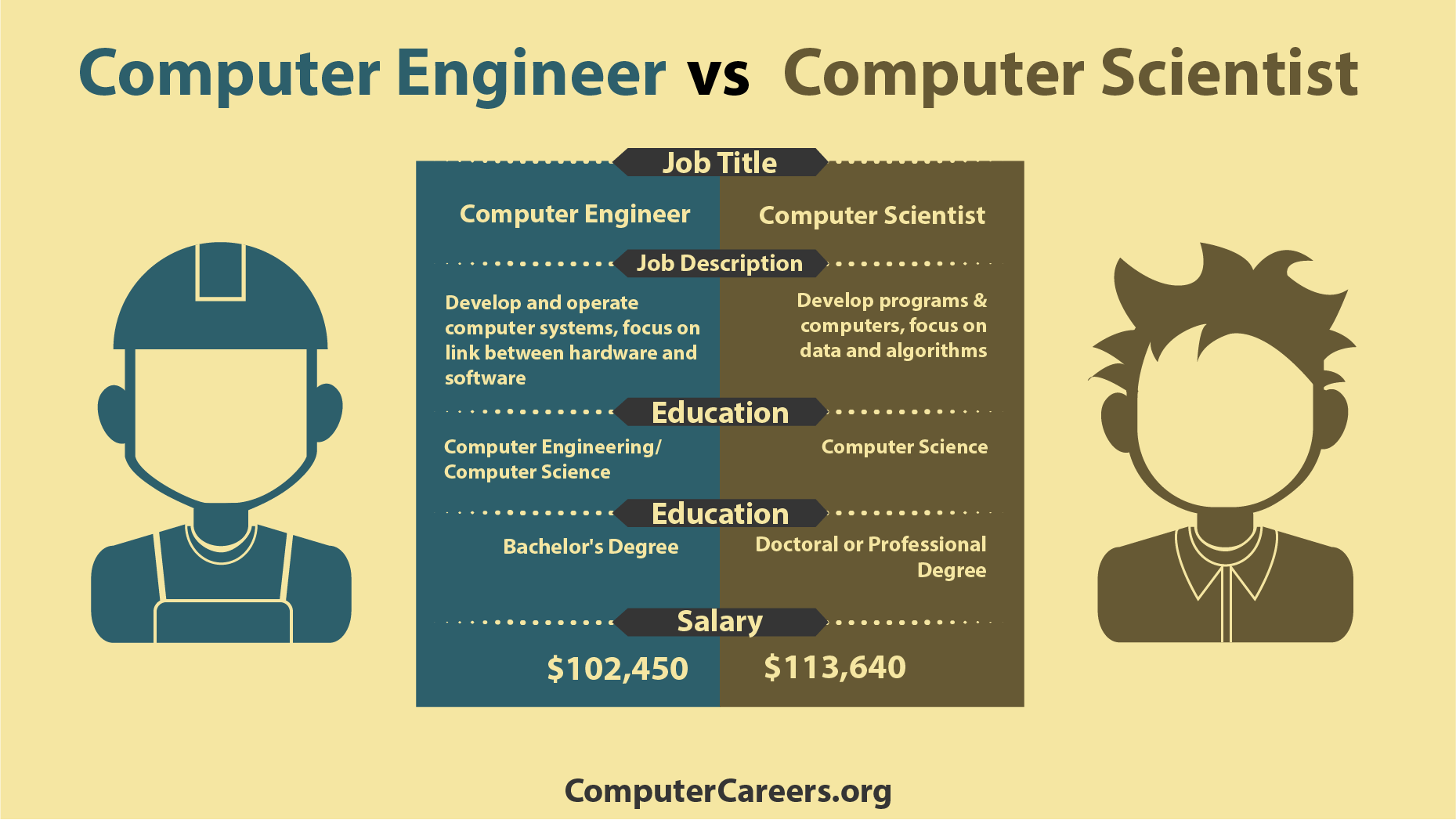 What is computer?
Computers are electronic devices that accept data (input), process that data, produce output, and store (storage) the results.
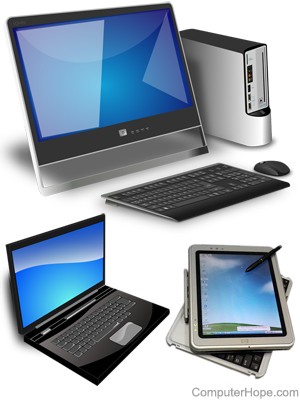 Computer System
Types of software
Thank You